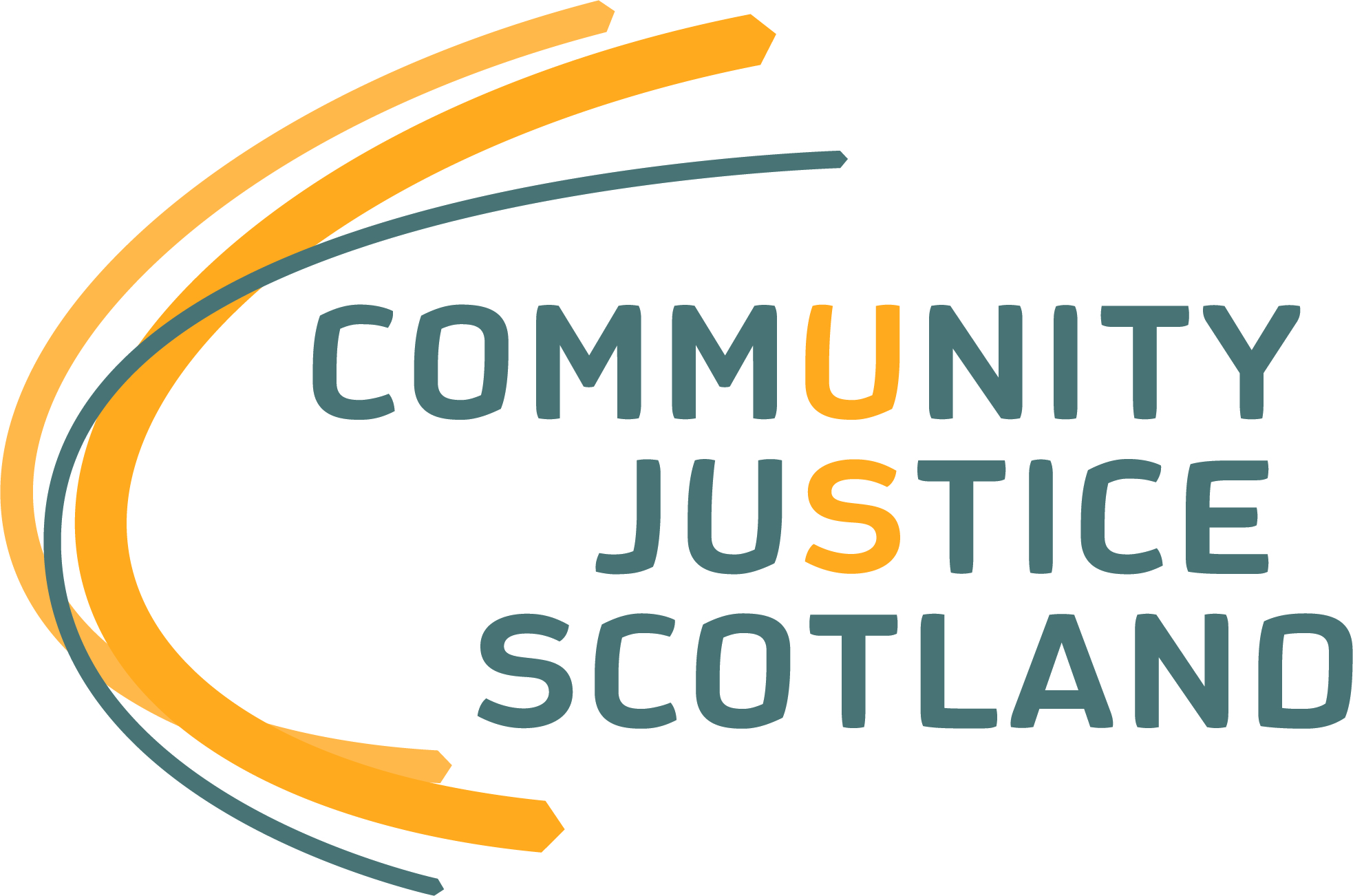 An Introduction to Community Justice Scotland
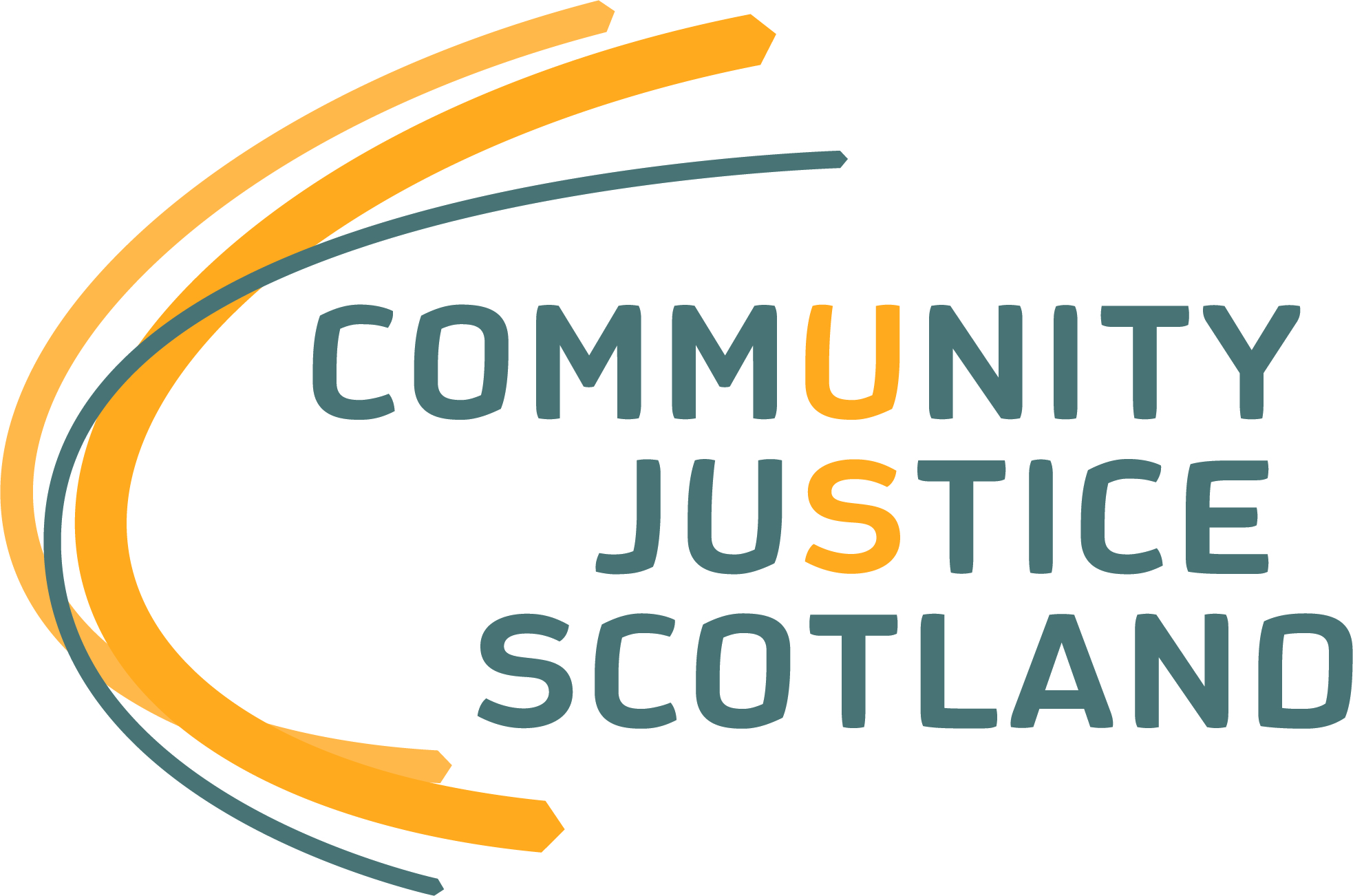 Our Vision

Making Scotland a safer place to live
by leading and promoting world-class
standards of community justice.
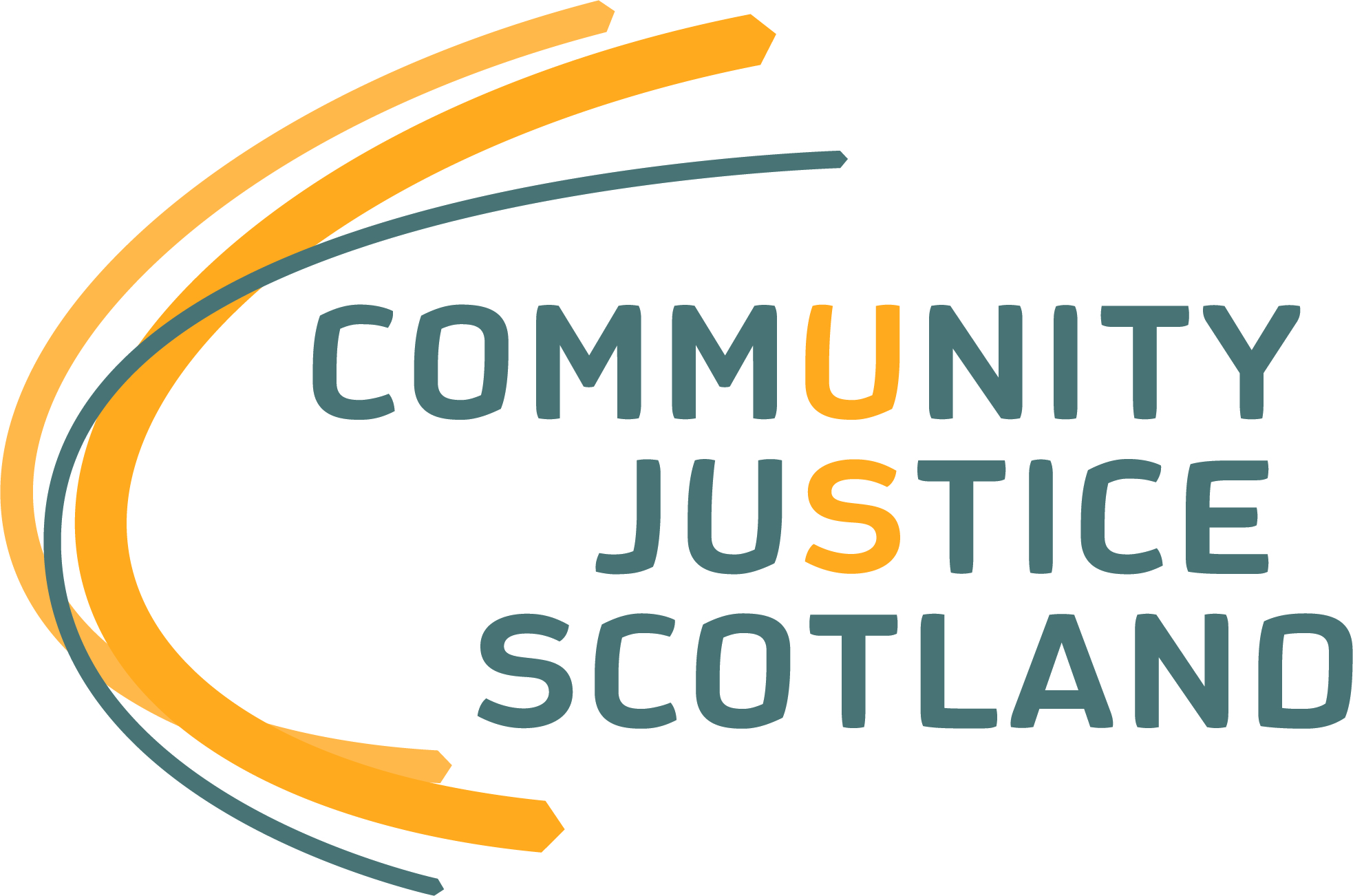 We are:
trauma-informed, with a public health perspective recognising that trauma, adverse childhood experiences and poor health impact on life chances in the future. 

evidence-based, promoting what works in community justice to improve outcomes for people and commissioning research into innovative approaches in community justice.
 
collaborative, working with partners and stakeholders including people with lived experience of the justice system, their families, victims and communities, and recognising the expertise and the contribution of others to deliver improved community justice outcomes
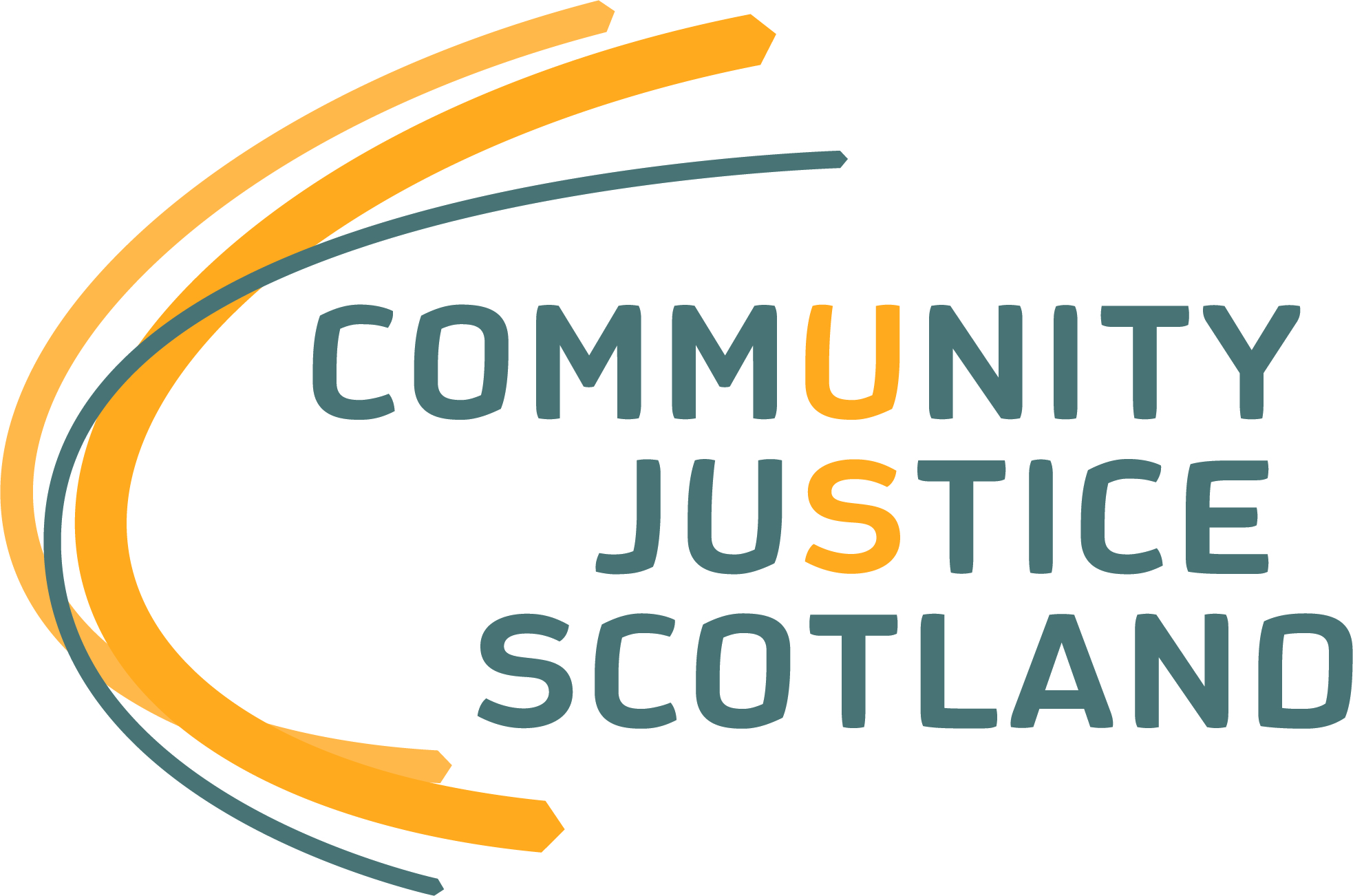 Strategic Themes
Prevention and early intervention, 
	 including diversionary activity

Community disposals

Pre- and post-release support
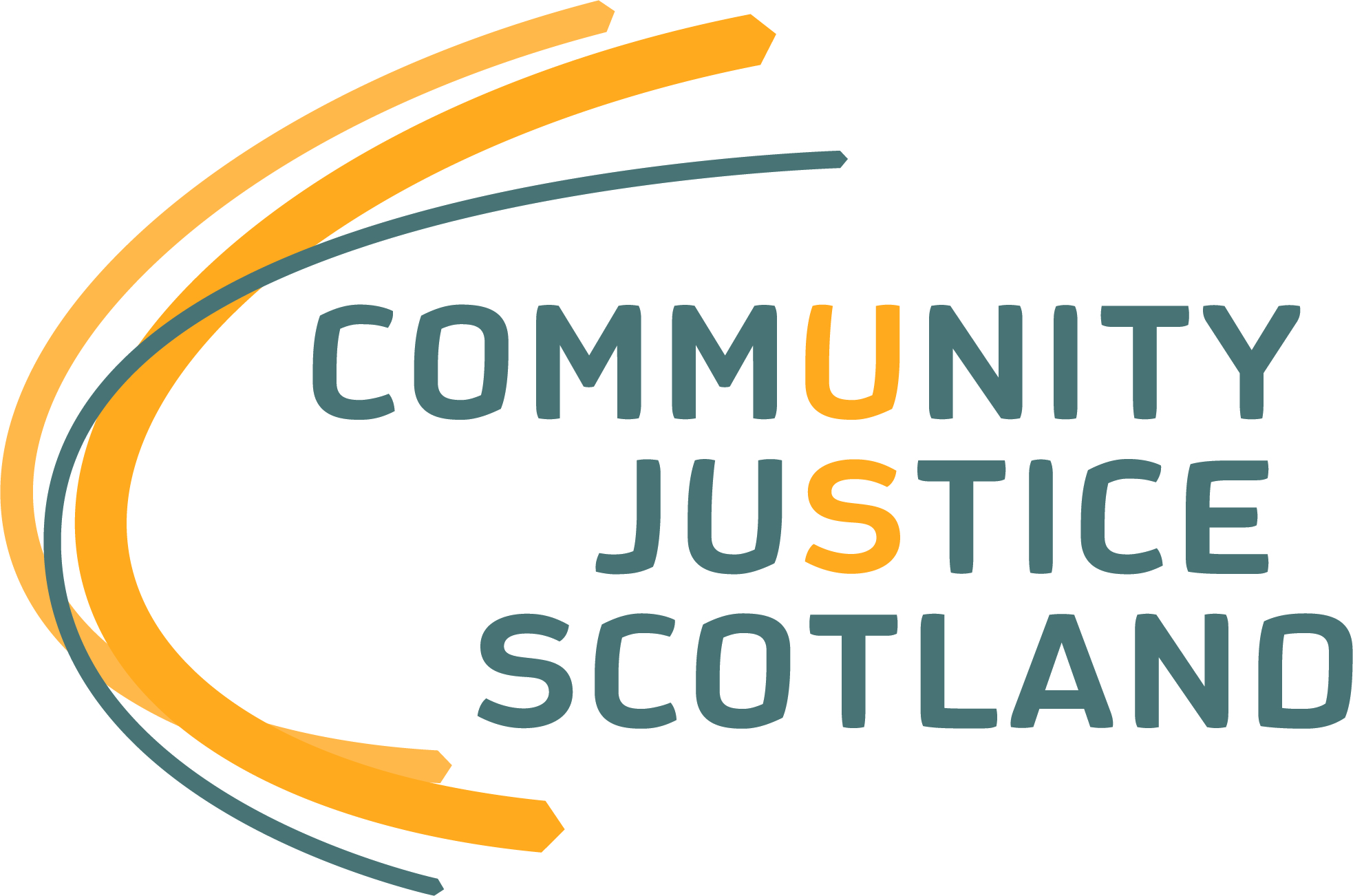 Long term outcomes
 
the reduction of short-term prison sentences

a reduction in the number of people held 
		on remand

an increase in community-based provision
 
improved reintegration from custody 
	to community
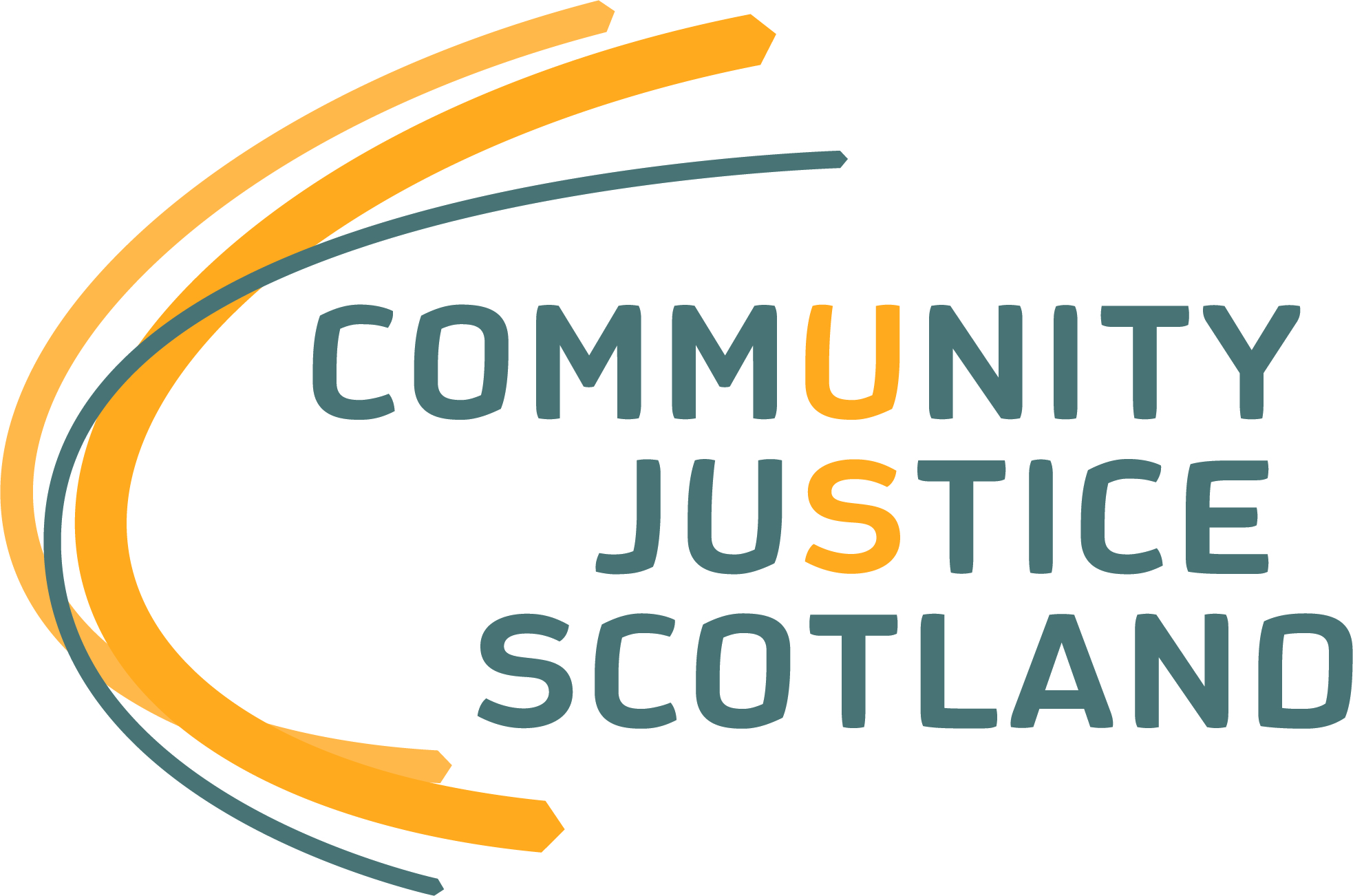 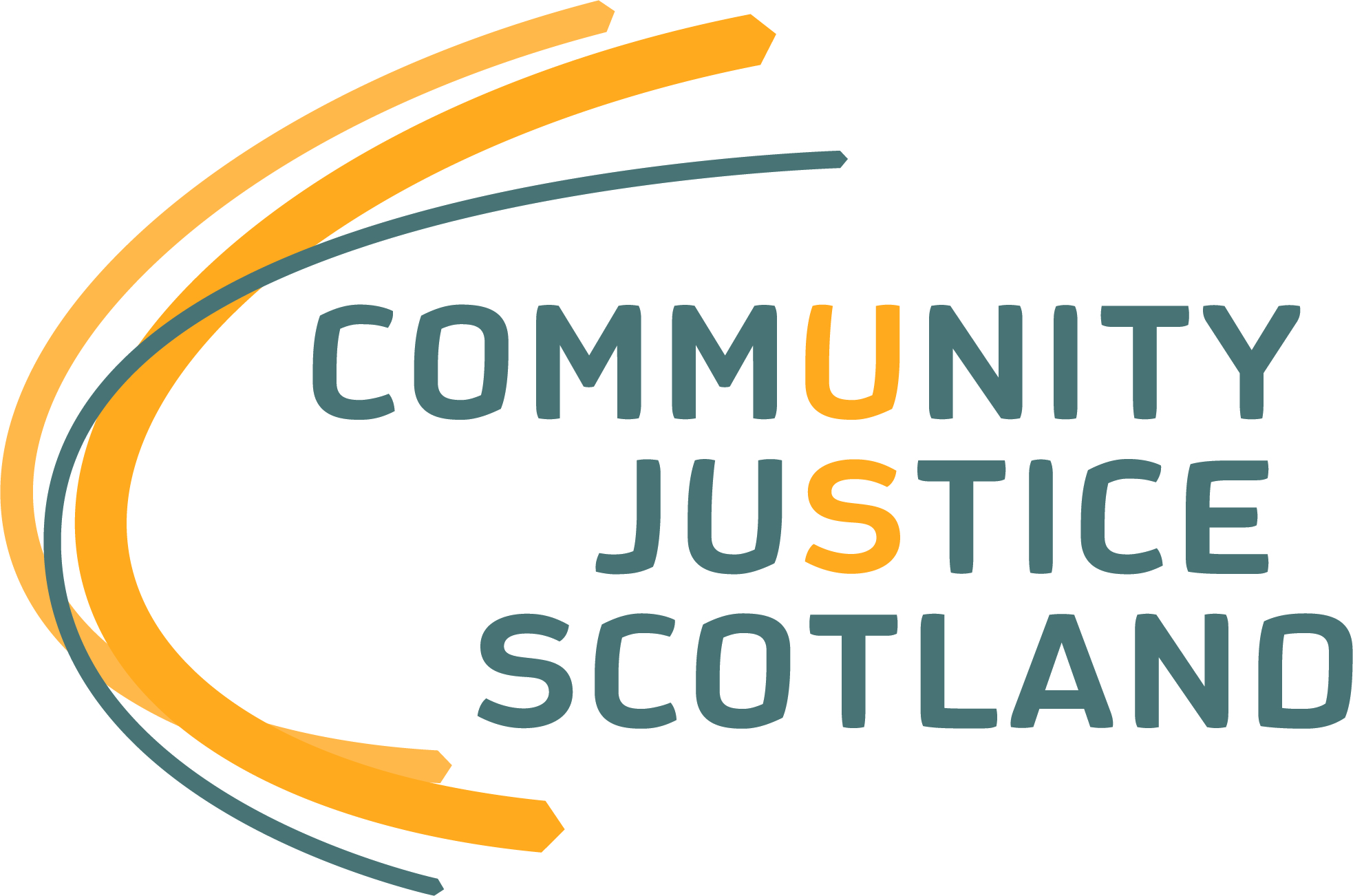 What now?
CJOIPs feedback

Learning, Development & Innovation 
	Working Group

Learning, Development & Innovation 
	Hub

Learning, Development & Innovation 
	Strategy
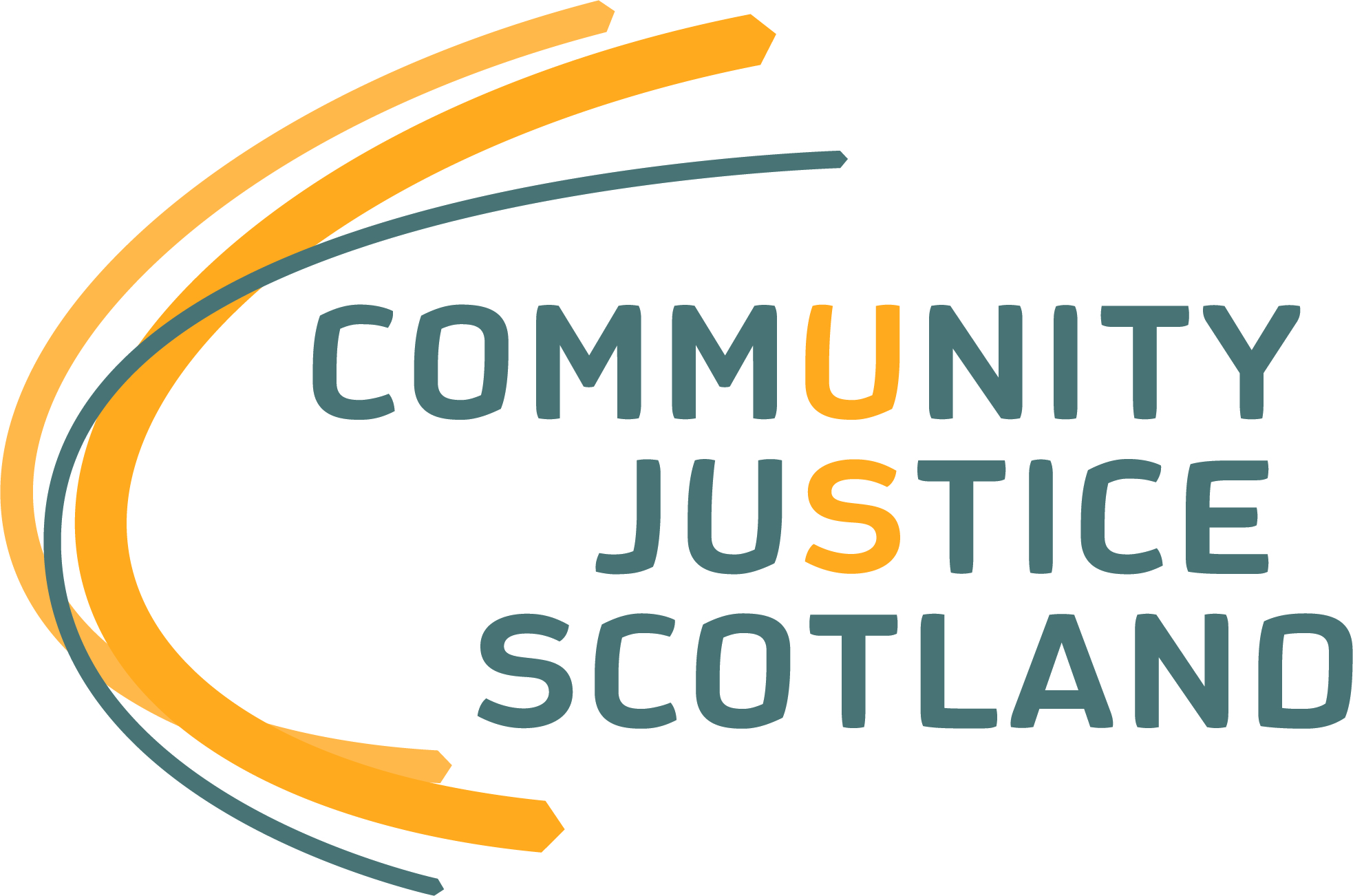 What now? (L&D)
CJSW training

Trauma informed

Career length learning & development 
	pathways

Multi-agency / locally driven / e-learning

Evaluation & best practice
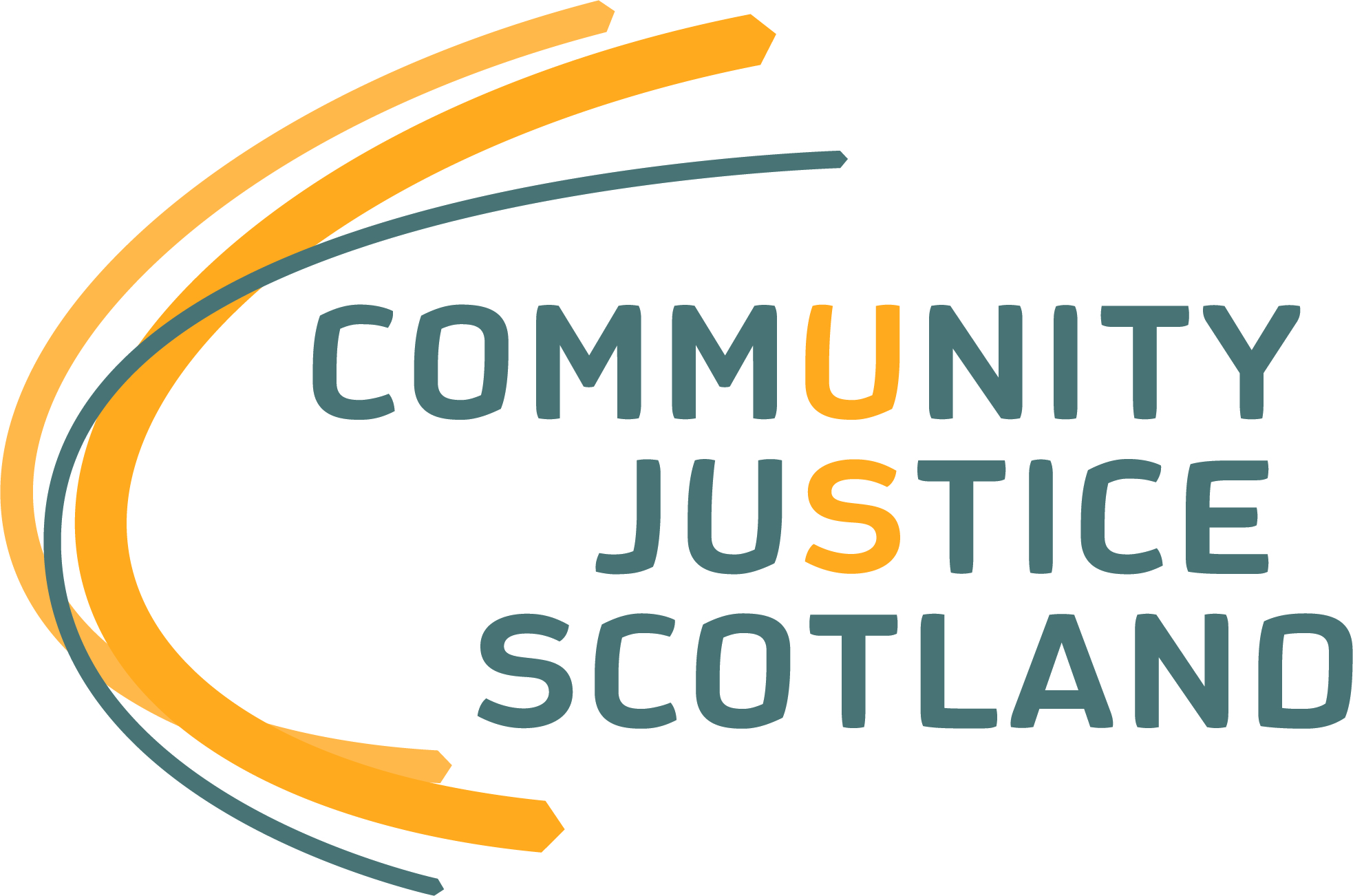 Shared outcomes?
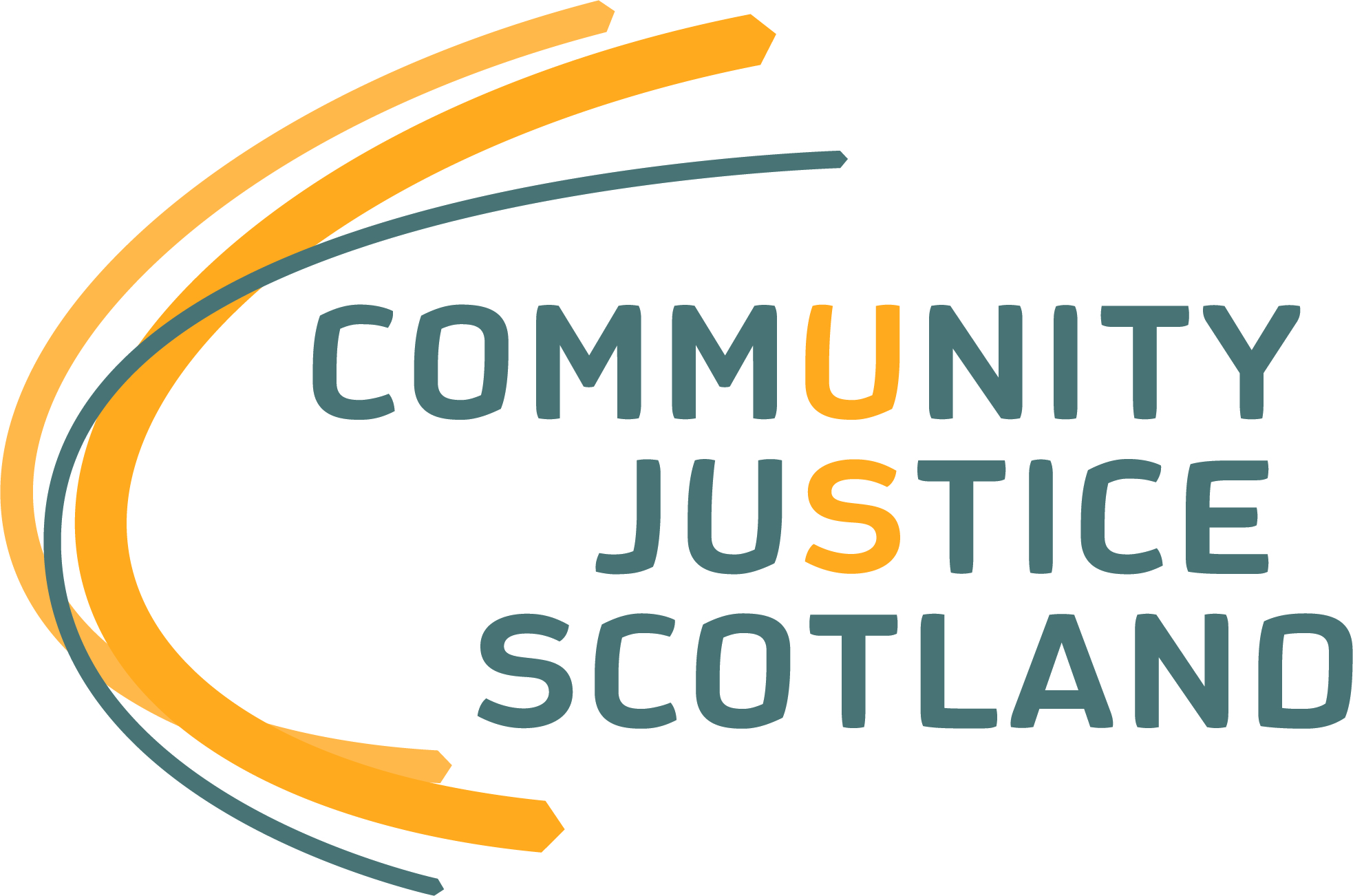 Questions
david.scott@communityjustice.scot